State Inspectorate of Education
Legal framework 
and Inspection procedures in Albania
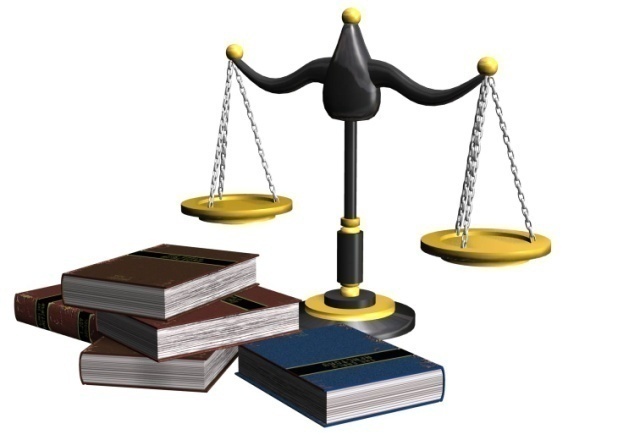 CONTENT
1. The  mission 			
2.  The status 			
3. The legal framework 		
4. The range of activities 
5. The functions 		
6. Types of inspection 
7. The complaints 
8. The inspection procedures 
9. The methodology of inspection 
10. The administrative provisions  
11. Ethics 
12. E-inspection 
13. The inspection guideline 
14. The annual Report
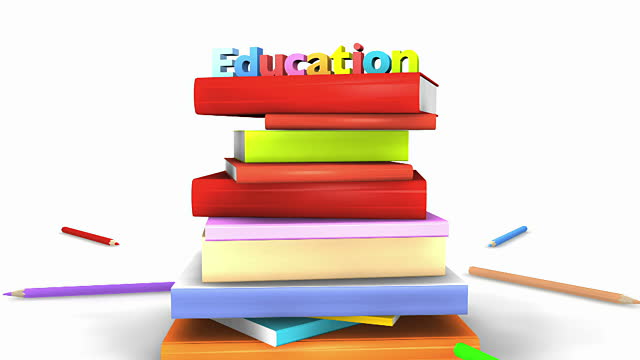 1.  MISSION
State Inspectorate of Education has the mission of improving the quality of  the educational service offered in the pre-university education through the inspection of the implementation of professional and legal requirements
2.  STATUS
State Inspectorate of Education has been established based on the Decision of Council of Ministers nr. 352, date  03. 04. 2013 "On the establishment of the State Inspectorate of Education“.
SIE is a legal, public and  budgetary institution.
SIE is a an institution  that  subordinates directly from the Minister of Education and Sport.
The SIE headquarters are located in Tirana.
3. LEGAL FRAMEWORK
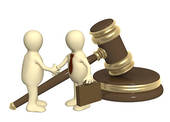 Law no. 10 433, date16.06.2011, “On inspection in the Republic of Albania".
Law no. 69/2012, “On pre-university education system in the Republic of Albania".
Decision of Council of Ministers no. 352, date 03.04.2013, "On the organization and functioning of the State Inspectorate of Education".
Normative provisions.
Orders and instructions  released by  the Minister of Education and Sports.
4. AIM OF ACTIVITIES
SIE exercises its functions and activities in the pre-university system of education in the Republic of Albania.
SEI inspects public, private, religious and complementary educational institutions in the pre-university educational system. 
SEI cooperates with other inspectorates of other countries within the  SICI
5. FUNCTIONS
SEI performs the following functions:

a) Assesses the quality of service, offered by educational institutions and local educational units. (The evaluating function).
b) Inspects the compliance of the activities committed by educational institutions and local educational units in relation to laws and regulations in force. (Controlling function).
c) Advises managers ( principals) and employees of educational institutions and local educational units. (Advisory function).
d) Informs the Minister, local educational units and educational institutions upon the inspection findings and publishes them. (Informative/reporting function).

SEI  promotes successful practices of educational institutions and local educational units.
5.1. THE EVALUATING FUNCTION
SEI evaluates the quality of educational institutions (kindergarten/school) at national and regional level.
SEI evaluates:
The management of educational institutions.
The quality of applied curricula.
Teaching and learning process.
Climate ethos and care offered for the students in school.
Student achievements.
SEI evaluates the local educational units’ functioning under laws in force.
SEI compiles and develops evaluation reports, informative letters to institutions/educational units.
5.2 THE CONTROLLING FUNCTION
SEI inspects the quality of implementation of laws and regulations within the activity of educational institutions.
SEI inspects complaints received by groups of interests such as: employees of educational institutions, parents, students, citizens, and other organisms. 
The Minister may address to SEI complaints to be solved,  or the review of other special situations raised in the educational institutions.
5.3 THE ADVISORY FUNCTION
SEI  provides advice to the Minister of Education and Sport upon the educational policies and decisions in the field of educational reform
SEI provides advice/recommendations to  Regional Educational Directories, Educational Offices and schools in order  to improve the quality of educational service. Inspectors advise individual teachers only with the teacher's request
SEI selects and promotes successful practices of institutions and individuals through reports, the official website or publications
5.4 THE INFORMATIVE/REPORTING FUNCTION
SEI fulfills its functions of informing/reporting through:
- Inspection reports
- Informative letters
- Annual report
- E-communication
- Publications.

2. SEI, where appropriate, sends the inspection report to:
- The Minister of Education and Sport
- The General Inspectorate
- Institutions of hierarchical dependence
- RED/EOs accordingly to schools under their jurisdiction
 Municipalities accordingly to schools under their jurisdiction
 Schools that were inspected.

3. The SEI periodically, publishes inspection reports on its website.
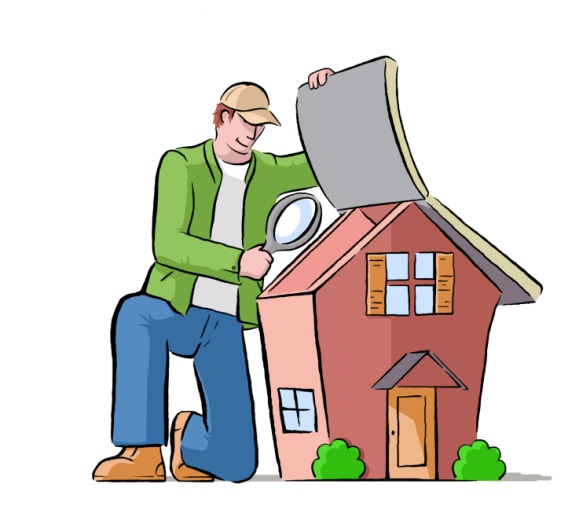 6. TYPES OF INSPECTIONS
SEI conducts comprehensive full inspections, thematic inspection and oriented inspections.
1. Full  school inspection includes the inspection of all areas of school activities,  based on  the  standards of Inspection guidelines. This type of inspection is used to evaluate  the quality of educational service offered by respective schools.
2. Thematic inspection relates to a specific area of the school activity, which is considered  as a priority. 
3. Oriented inspection includes  the inspection for  specific school issues under the orientation of  the Minister of Education.
7. COMPLAINTS
Complaints against employees /directors of the institutions / educational unit is examined by SIE by verifying first if the hierarchy of the complaint review has been followed.
The applicant complaints  firstly to the direct supervisor. If the answer received is considered insufficient by the complainer, he addresses the complaint to the successor direct supervisor at a higher level. 
The complainer has the right to address another complaint, in case of objections to the chief inspector,  presenting his written complaint along with previous complaints and reports on the issues. 
The chief inspector authorizes an inspector or a team of inspectors to review the complaint. The chief inspector sends a written reply to the applicant within one month of submission of his complaint.
SIE examines accordingly the appeals coming from the Minister of Education or officials authorized by the Minister, through the oriented inspections.
8. THE INSPECTION PROCEDURES
Inspection procedures are carried out according to the rules defined by the law of inspection and by laws that support its implementation.
Inspection is carried out based on the annual and monthly inspection schedule, taking into consideration the methodology of the risk assessment.

Plans are developed as follows:
The annual plan is compiled based on the priorities and relevant topics of inspection, under the advice of The General Inspectorate approved by the Minister of Education. 
The monthly plan is compiled by selecting upon the list of entities to be inspected,  taking into consideration the assessment risk. The plan is submitted for approval to the General inspectorate.
8/1. THE INSPECTION PROCEDURES
SEI establishes  criteria for the assessment of  risk-based entities, according to the fields of inspection respectively 
The procedures are documented according to the standard formats approved by the General Inspectorate

The standard formats are:
1. Inspection Authorization
2. The inspection record (act of occurrence) 
3. The final decision of inspection
4. The decision of the appeal commission.
8/2. THE INSPECTION PROCEDURES
The inspection Authorization

The inspection begins with the authorization released by the chief inspector, specifying the name of the entity, the address, the length of inspection and the inspectors authorized to conduct the inspection.
The authorization is valid only for the duration explicitly defined in the authorization. 
The entity of the inspection is informed no later than 3 days before the inspection, except in cases of specification, as foreseen in the legislation.
8/3. THE INSPECTION PROCEDURES
The inspection Record:

The procedure of inspection is included in the inspection record, compiled by the inspector/team of inspectors and is notified without delay to the entity, by personal delivery. 
When the inspection record can’t be delivered on the spot, it is completed in  the office and notified within 5 days from the date of completion of inspection.
The record inspection reflects all findings from the inspection and includes the  verification of all the check-lists filled  during the inspection.
8/3/1. The procedures of inspection
The inspection Record (2)
The inspection record report describes:
Findings and judgments relating the school activity.
School achievements and needs for improvement to its normal functioning .
Consideration of recommendations given from previous inspection
Violations found and the legal basis upon which the inspection team is based  to conclude the final decision.
Main administrative penalty and /or complimentary punishment given or proposed by the inspection team in case of legal violations.
recommendation /orders to correct violations and to eliminate their consequences, thereby setting a reasonable deadline.
8/4. THE INSPECTION PROCEDURES
The final decision (1)

The inspection process has a final inspection decision made by the inspector or inspectors that carry out the inspections  unless in cases where it is foreseen by special law, that  the final decision has to be taken by a unit or another institution. 
The final decision is taken on the spot if provided by the special law or within 30 days of notification  from the delivery of the inspection records  to the subject of inspection. 
If the final decision is the competence of another institution  the inspector sends the record  (file Inspection ) within the time specified,  to this institution along with his proposal.
8/4/1. THE INSPECTION PROCEDURES
The final decision (2)

At the end of the inspection process, in cases of violations of legal requirements, the inspector takes administrative actions radical and  complementary ones.
When necessary, the administrative penalty is associated with recommendations given to the inspection entity to correct the violations found, to be committed  by a certain deadline.
To verify the correction of violations a re-inspection  can be conducted, according to the legislation in force.
8.5. THE INSPECTION PROCEDURES
The commission of complaints review

The Commission is a permanent organ of SIE, headed by the chief inspector  and consists of: a) a representative covering legal issues; b) a representative covering issues of the inspection methodology; c) two other specialists of SEI. 
The commission is  established by order of the  chief inspector
The Commission considers administrative appeals against the final decision of the inspection team presented according to the provisions of the Code of Administrative Procedure
After reviewing the complaints coming from the subjects of inspection towards the final decision, the commission decides on one of the options:
to uphold the final decision
nullify  the final decision 
to amend the final decision
The Commission's decision is notified to the complainer subject within the legal deadlines
9. METHODOLOGY OF INSPECTION
Inspections are carried out in accordance with the law no. 10433 date 16.06.2011 “Inspection in the Republic of Albania".

SIE publishes the inspection methodology that applies to the educational institutions
The educational institutions subject to inspection are selected based on the  assessment risk. 
The number of institutions inspected should be sufficient,  for the conclusions to have an acceptable degree of reliability
SEI  prioritizes: 
	- institutions that have shown weakness in previous inspections
	- institutions that demonstrate low students achievement in the 		  national general exams (State Matura, Release Exams).
9/1. METHODOLOGY OF INSPECTION
5. During the inspection of an educational institution inspectors also rely on the internal evaluation report done by the institution itself.
6. The inspector evaluates the activity of the educational institution through:
	direct observations in classroom, extracurricular 	activities, meetings with teachers parents, principals etc. 
	surveys, questionnaires and conversations/interviews (with 	teachers, parents, students, specialists, heads of the 	institution and representatives of the community) 
	review of official documentation (such as self-evaluation 	reports, analysis and conclusions upon the annual performance, 	the institutional internal regulation, annual school plans, records 	of meetings, records of attendance, teachers daily plan, 	students' homework, tests, etc).
9/2. METHODOLOGY OF INSPECTION
7. Inspectors evaluate the learning achievements of students through:
- 	Standardized tests
- 	Short tests to judge upon the effectiveness of objective 	achievement in a lesson.
8. SEI estimates  the educational service quality of an institution based on  a four-level benchmark performance: "Very Good", "Good", "Satisfactory" or "Poor".
9. During the inspection, the inspector has the right to request and receive copies of the activity, in accordance with the object of inspection.
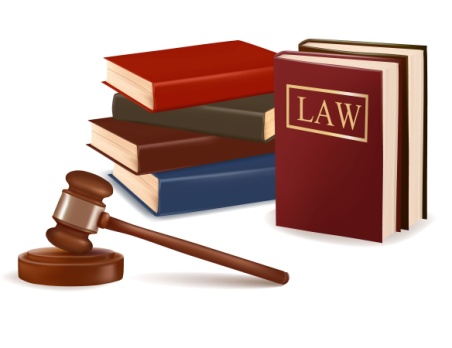 10. ADMINISTRATIVE PROVISIONS
The inspection team has the right to impose fines or penalties on the institutions or their employees individually 
2. Penalties are given to directors or employees, while fines are given to institutions/educational leaders when:
a) Their acts or passivity are in contradiction with the laws and regulations in force
b) Breach of the professional code of ethics has been proven.
c) In case of lack of professionalism.
3. The inspection team, in cases of grave violations of legal requirements, has the right to propose the closure of an educational institution. When the chief inspector considers the proposal valid,  he submits it to the Minister who takes the final decision.
4. The Chief inspector has the right to proceed individuals and institutions.
11. ETHICS
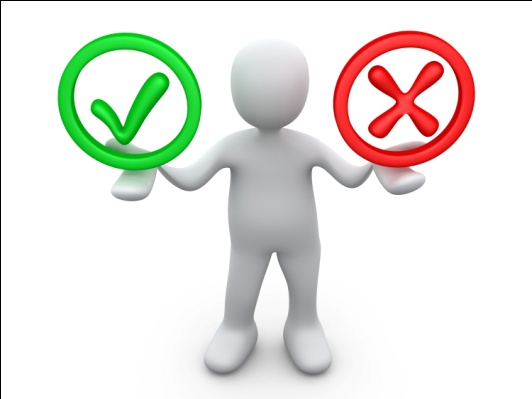 1. SIE’s  fundamental values are: 

Honesty, Professionalism, Objectivity and Impartiality

2. SEI performs its activity by prioritizing the interest of students.
3. The inspection conclusions are achieved as a result of:
a) Direct observations of school activities.
b) After gathering sufficient material, which enables an accurate and reliable evaluation. 
c) After analyzing the data correctly.
4. Between the inspector and educational institution the cooperation is  established, based on professionalism and strong communication. 
5. The inspector is not allowed to inspect an institution where he previously has been employed or one of his family members work
6. SEI preserves the confidentiality of individual data that are provided during the inspection.
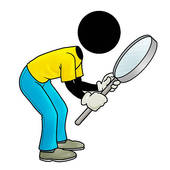 12. E-INSPECTION
SEI inspectors are required to carry out their inspection functions via electronic procedures through  e-inspection portal, after receiving the inspection kits. 
 The inspector equipped with the kit device follows the procedures of the electronic inspection, according to the formats approved by the General Inspectorate. This procedure should be followed also, in cases of inspections outside "e-inspection portal“.
Users of the "e-inspection" portal should follow the rules of use set by the General Inspectorate.
13. THE INSPECTION GUIDELINE
1. The  Inspection guideline is a professional document that serves inspectors to carry out inspection in institutions/educational units. It serves to the institutions themselves (kindergarten, school, Regional Education Directories, Education Offices) to carry out the internal evaluation.
2. The inspection Guideline:
	Describes the inspection procedures applied to the 		institutions / local educational units.
  	Contains standard formats for each procedural step inspection and 	formats of evaluation instruments, such as questionnaires, class 	observation etc., as well as the reporting formats.
	Contains the criteria of evaluation relating specific aspects  of an 	organization or institution as a whole.
	Contains fields, indicators, observation instruments, standards for 	external evaluation / inspection and internal evaluation of 	educational institutions
3. Inspection Manual is published on the website of SIE.
14. ANNUAL REPORT
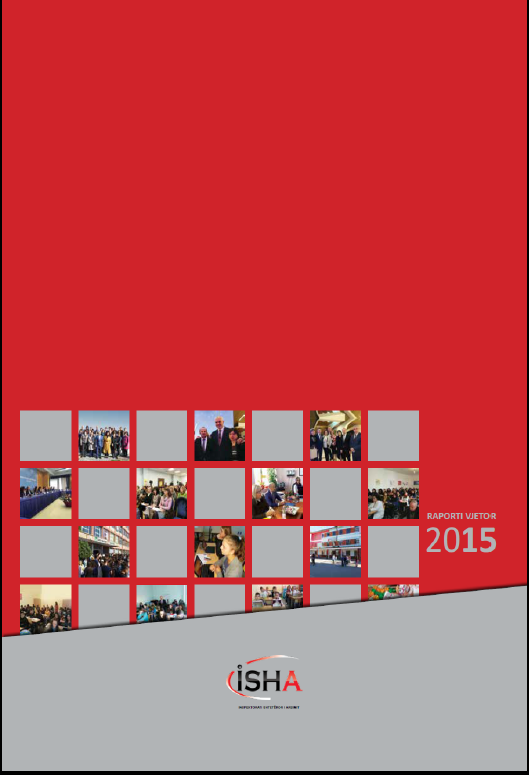 The annual report features: 

The  summary of the main annual activities performed by SIE.
The degree of fulfillment of the annual plan objectives. 
The  findings synthesis taken from the inspections carried out during the school year.
The summary of complaints which has been addressed to the Minister or the Chief Inspector.
The summary of successful  practices.
The  recommendations for improving the quality of educational service.
The summary of contemporary trends in improving the inspection system.

	The annual report is sent to the Minister of Education and is published within March of the following year.
Thank you 
for your attention!
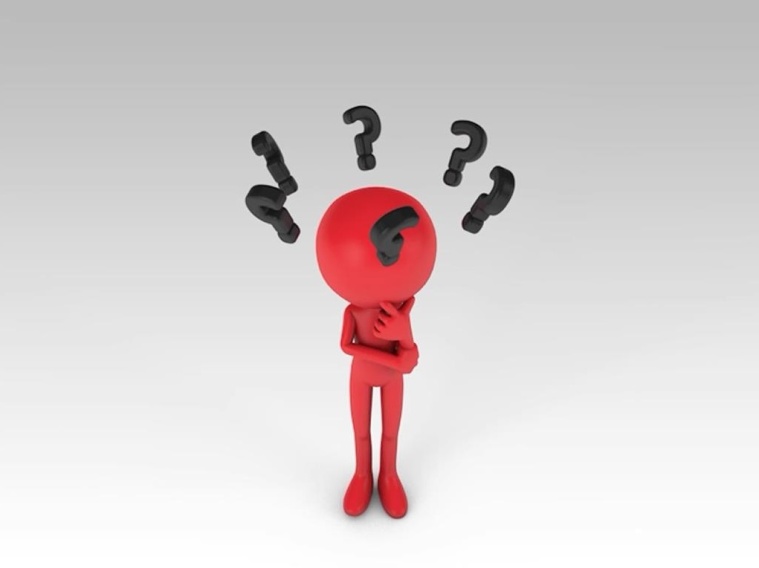 Bashkim Muça
Chief Inspector